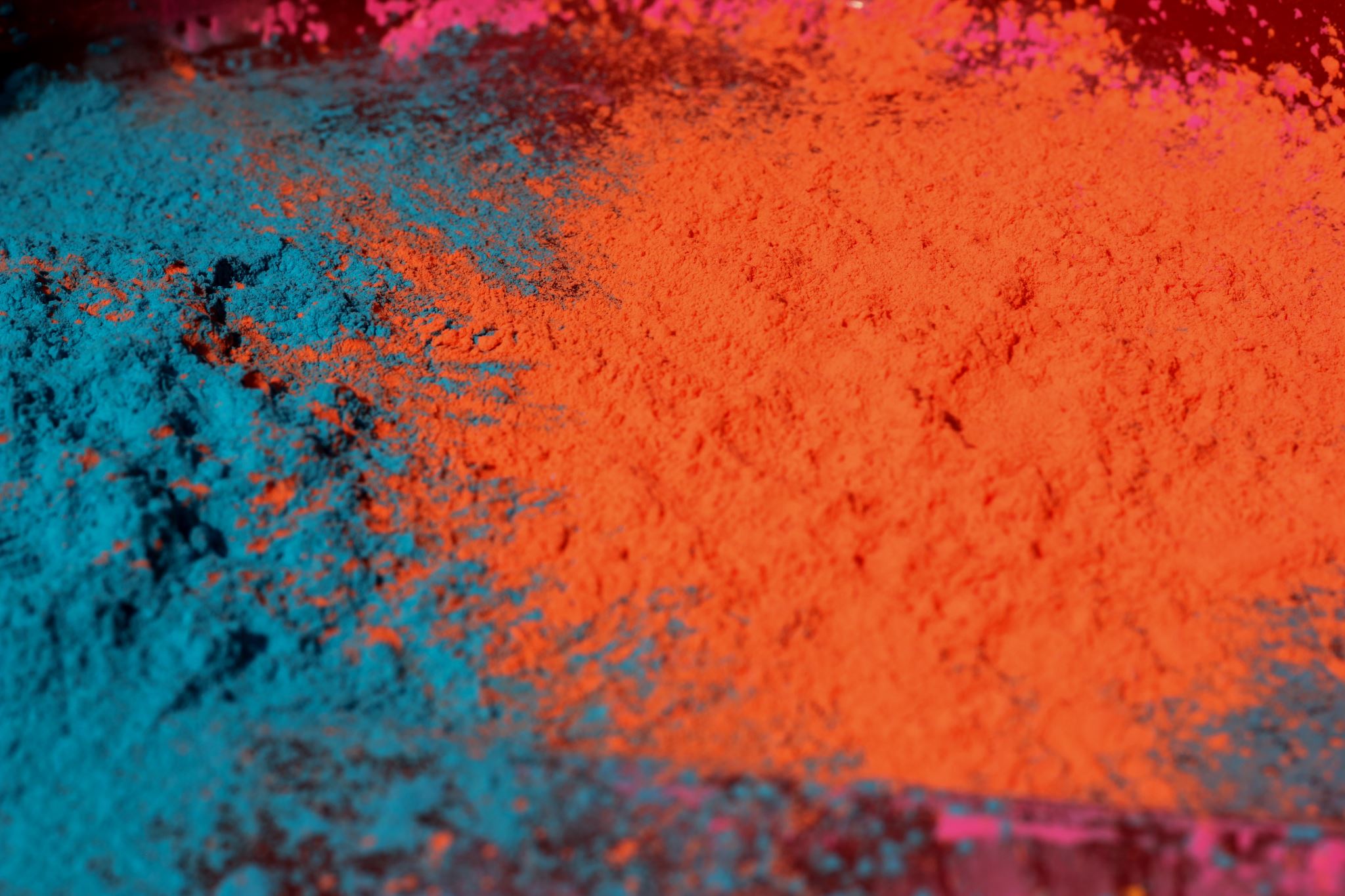 POHRANIČÍ A PŘESHRANIČNÍ SPOLUPRÁCE
CV. 4
Mirjana Stanojević
Cvičení 4
Jaká je situace na druhé straně, přes hranice?
Porovnejte zjištění z 3. cvičení se situací v pohraniční oblast příslušného státu 
Částečně můžete využit zjištění z předchozího cvičení 
„Částečně“ protože musíte najít vyhovující administrativní jednotky/úrovně na obou stranách – podobný počet obyvatel
Cvičení 4
Statistické úřady sousedních států, EUROSTAT 
Všechny stránky jsou i v angličtině
https://www.czso.cz/csu/czso/statisticke-urady-evrop
Soustřeďte se na zajímavá zjištění 
Tabulky, grafy, mapy 
Stručné textové srovnání zjištěných dat – zamyslet se nad daty
Cvičení 4
Prezentace 4.11.
Max. 10 minut
Odevzdat do příslušné odevzdávárny
DĚKUJI ZA POZORNOST!